ตัวชี้วัดที่ 15
ระดับความสำเร็จการพัฒนาระบบคุณภาพความปลอดภัยของผู้ป่วย (2 P Safety) และลดปัญหาการฟ้องร้อง
การบริหารจัดการ
คปสอ.นครหลวงได้มีการแต่งตั้งคณะกรรมการ ประกอบด้วย

คณะกรรมการ๒P SAFETY และการเจรจาไกล่เกลี่ยระดับ CUP นครหลวง 

คณะกรรมการ๒P SAFETY และการเจรจาไกล่เกลี่ยระดับโรงพยาบาล

คณะกรรมการ๒P SAFETY และการเจรจาไกล่เกลี่ยระดับระดับรพ.สต 

คณะกรรมการทีมเคลื่อนที่เร็ว 

คณะกรรมการจัดการข้อร้องเรียนในโรงพยาบาล
แนวทางการจัดการ การรายงานอุบัติการณ์และข้อร้องเรียนทั่วไป
ศูนย์รับข้อร้องเรียน
รับเรื่องทางโทรศัพท์
E-mail
Facebook /internet
กล่องรับความคิดเห็น
การรับเรื่องโดยตรง
เกิดอุบัติการณ์ 
เหตุการณ์ไม่พึงประสงค์ 
 ข้อร้องเรียน
การเกิดอุบัติการณ์ในหน่วยงาน
ผู้พบเหตุการณ์ดำเนินการแก้ไขเบื้องต้น
แก้ไขได้
แก้ไขไม่ได้
ในเวลา
 รายงานหัวหน้างาน
แพทย์ที่เกี่ยวข้อง
รายงานผู้บังคับบัญชาตามลำดับ
นอกเวลา
รายงานหัวหน้าเวร
รายงานแพทย์เวร
รายงานผู้บังคับบัญชาตามลำดับ
ผู้รับรายงานแก้ไขสถานการณ์
แก้ไขไม่ได้
แก้ไขได้
รายงานผู้บริหาร    ผู้อำนวยการ / หัวหน้าฝ่าย
ศึกษาข้อมูลและดำเนินการแก้ไขร่วมกับผู้เกี่ยวข้อง
ตอบกลับผู้ร้องเรียนภายใน 72 ชั่วโมง
บันทึกใบ IR ส่งให้ ทีม RM ภายใน 1 วันทำการ
ติดตามการแก้ปัญหา
ทีม RM  บันทึกข้อมูล  จัดเข้าโปรแกรม
แจ้งหน่วยงาน/คณะกรรมการที่ต่างๆ PCT ENV  IC HRD ที่รับผิดชอบ
เพื่อค้นหาสาเหตุ และวางแนวทางแก้ไข
วิเคราะห์ปัญหาภาพรวมทุกเดือน
ดำเนินการโดยทำ RCA/CQI กำหนดมาตรการป้องกันการเกิดซ้ำ
นำเสนอคณะกรรมการบริหาร
สรุปผลการแก้ปัญหานำเสนอ RM commitee
แนวทางการจัดการและรายงานอุบัติการณ์รุนแรงที่เสี่ยงต่อการร้องเรียน/Sentinel Events
ผู้พบเหตุการณ์ประเมินความรุนแรง
ระดับ E,F รายงานภายใน 1-7 วัน
ระดับ G,H,I sentinel event รายงานทันทีภายใน24ชม
รายงานคณะกรรมการความเสี่ยงระดับสูง
        นายแพทย์ประเสริฐ ตั้งจิตธรรม
        คุณศรีวิภา          วงศ์ศรีวิวัฒน์
        คุณเสาวณีย์        สาลีอรรถ
        คุณสมถวิล         จำปาทอง
        น.พ.ปรัชญา        พยัคฆ์เรือง               
        ทพ.วิโรจน์          สำราญอยู่
        คุณรัตนะศิริ        เรื่องวิทยานนท์
รายงานผู้บังคับบัญชา
ในเวลา  ผู้บังคับบัญชาตามสายงาน
นอกเวลา รายงานหัวหน้าเวร/แพทย์เวร
หัวหน้างาน/ฝ่ายที่เกี่ยวข้อง
ขอความช่วยเหลือจาก RRT   
ทีมไกล่เกลี่ยและทีมจัดการข้อร้องเรียน
คุณพัชราวไล   ควรเนตร  
คุณเสาวณีย์    สาลีอรรถ
คุณสมถวิล     จำปาทอง
คุณศรีวิภา     วงศ์ศรีวิวัฒน์
รายงานคณะกรรมการ 2P Safety ระดับจังหวัด
ระงับไม่ได้
RRT  ดำเนินการตามความเหมาะสมแต่ละเหตุการณ์
- approach  ผู้ป่วยและครอบครัว
- ค้นหาข้อเท็จจริง  ระงับเหตุเพื่อไม่ให้ลุกลาม
ระงับได้
ส่งเข้าทีมไกล่เกลี่ยทีม 2
        นายแพทย์ประเสริฐ ตั้งจิตธรรม
        คุณศรีวิภา          วงศ์ศรีวิวัฒน์
        คุณเสาวณีย์        สาลีอรรถ
        คุณสมถวิล         จำปาทอง
        น.พ.ปรัชญา        พยัคฆ์เรือง               
        ทพ.วิโรจน์          สำราญอยู่
        คุณรัตนะศิริ        เรื่องวิทยานนท์
บันทึกใบ  IR ส่ง ทีมRM ภายใน  1 วัน
การให้ข่าว
สื่อมวลชน
ให้ข่าว
ไม่ให้ข่าว
กำหนดบุคคลให้ข่าวกับสื่อมวลชน
(ผู้อำนวยการ)
ค้นหาข้อมูลจากหน่วยงานที่เกี่ยวข้องค้นหาสาเหตุและระงับเหตุภายใน 72 ชั่วโมง
ช่วยเหลือเยียวยาผู้เสียหายและครอบครัว
พิจารณาค่าชดเชย
หน่วยงานที่รับผิดชอบค้นหาสาเหตุ RCA และนำเสนอแนวทางแก้ไขป้องกันภายใน 7 วัน
รายงานคณะกรรมการ 2P Safety ระดับจังหวัด
ศูนย์รับเรื่องราวร้องเรียน
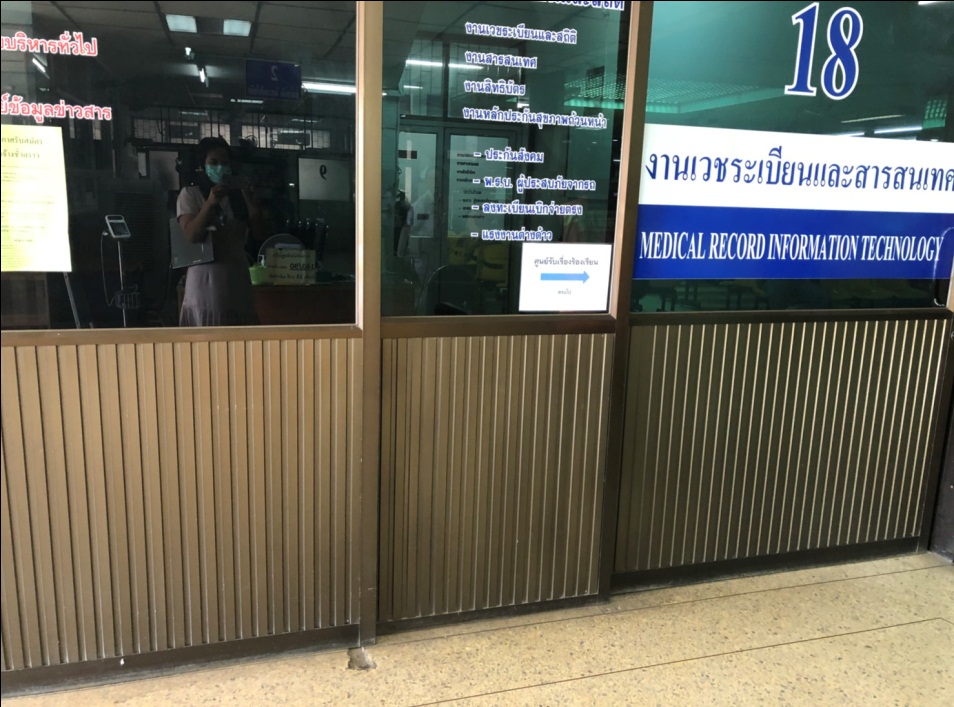 ป้ายบอกทาง
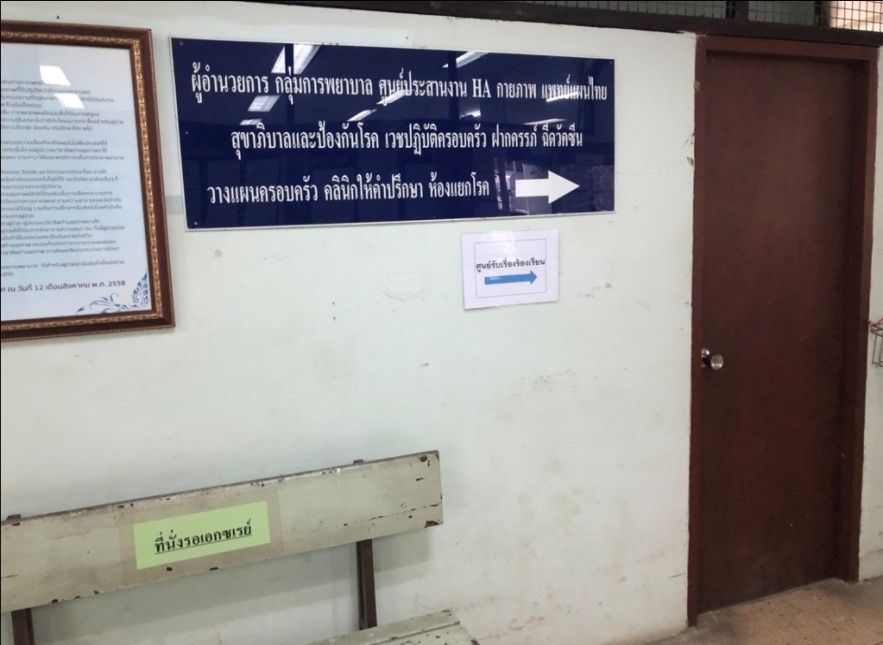 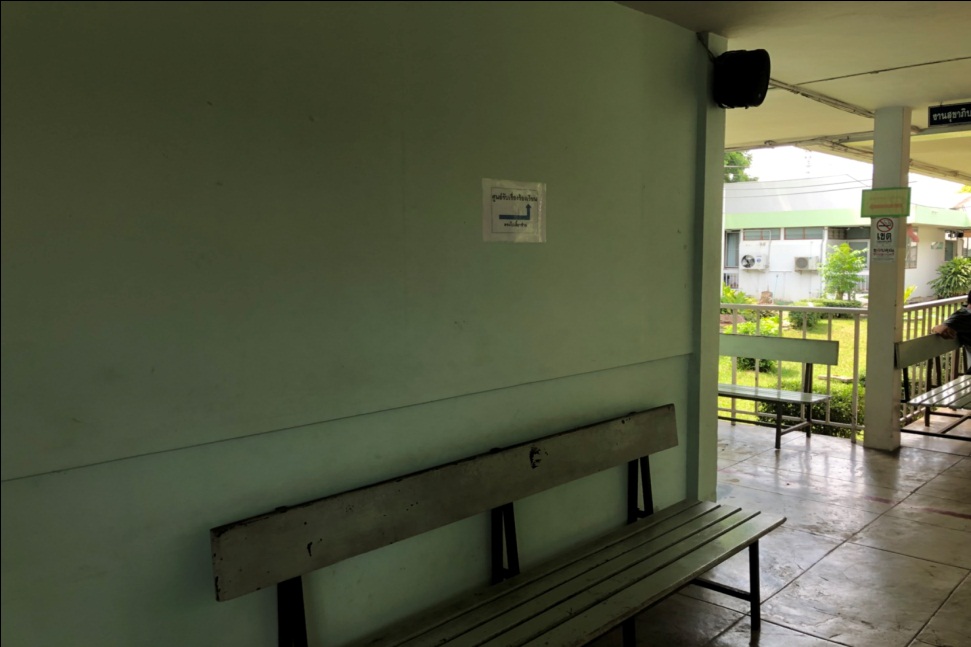 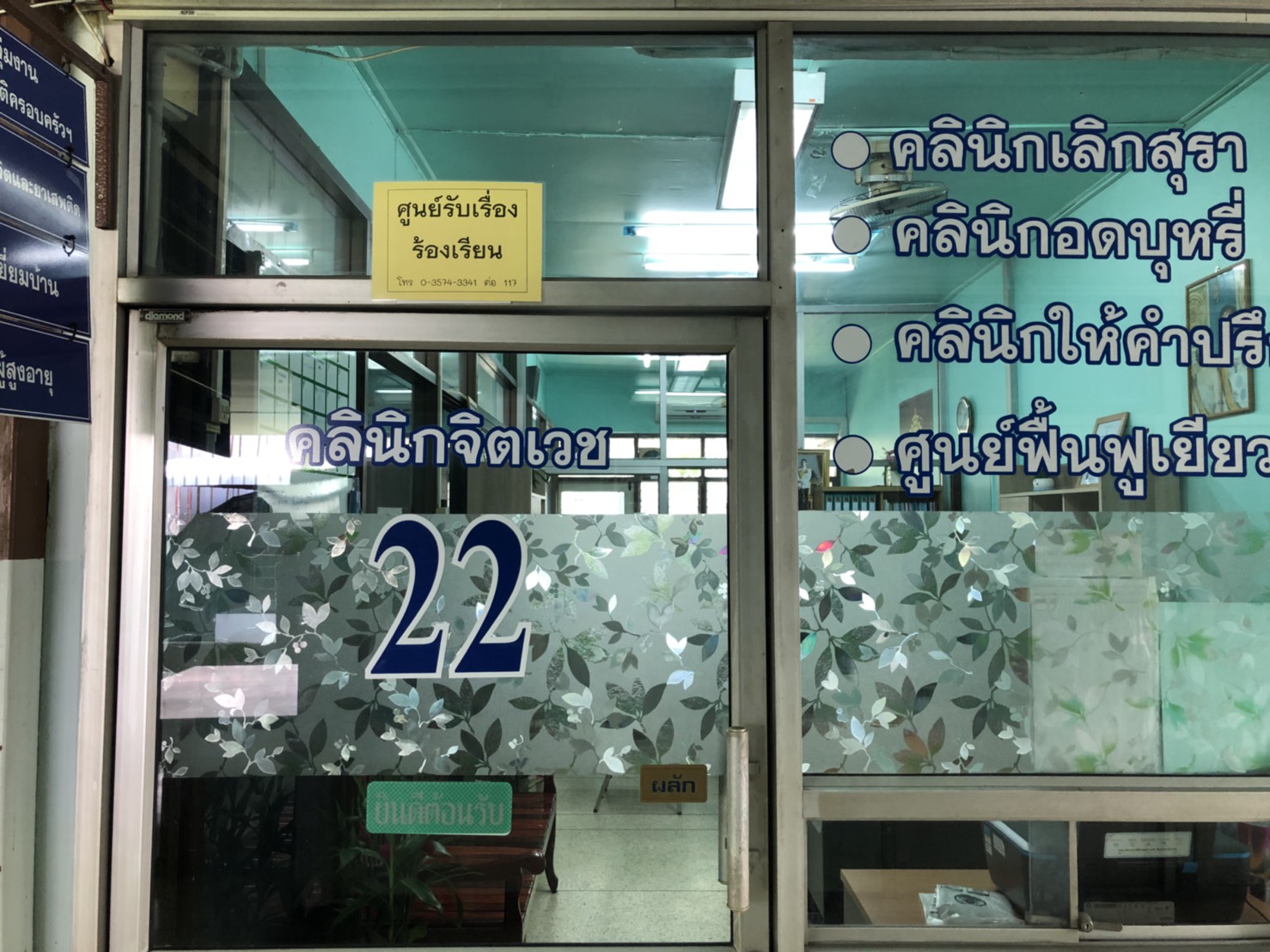 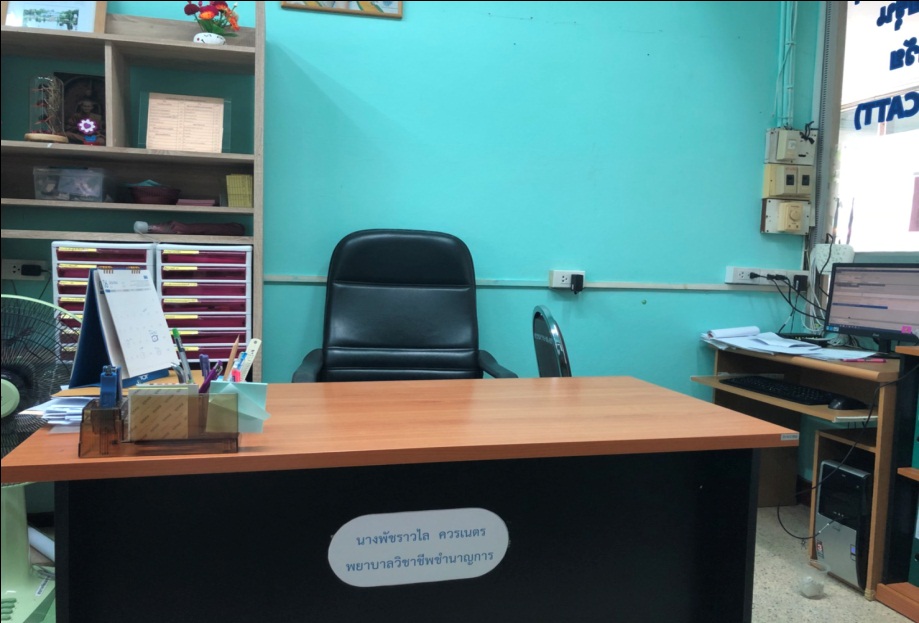 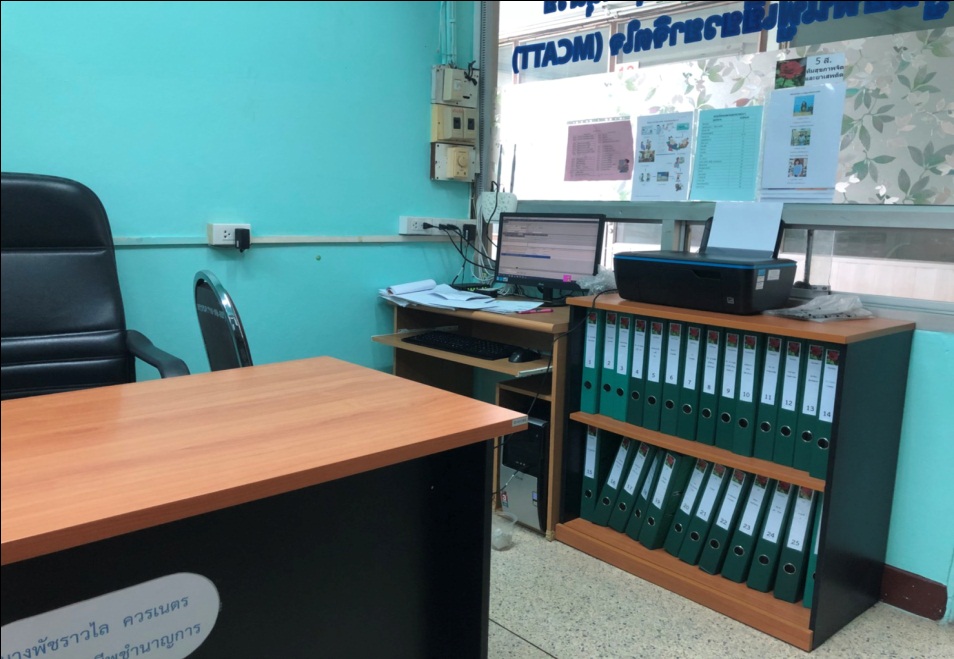 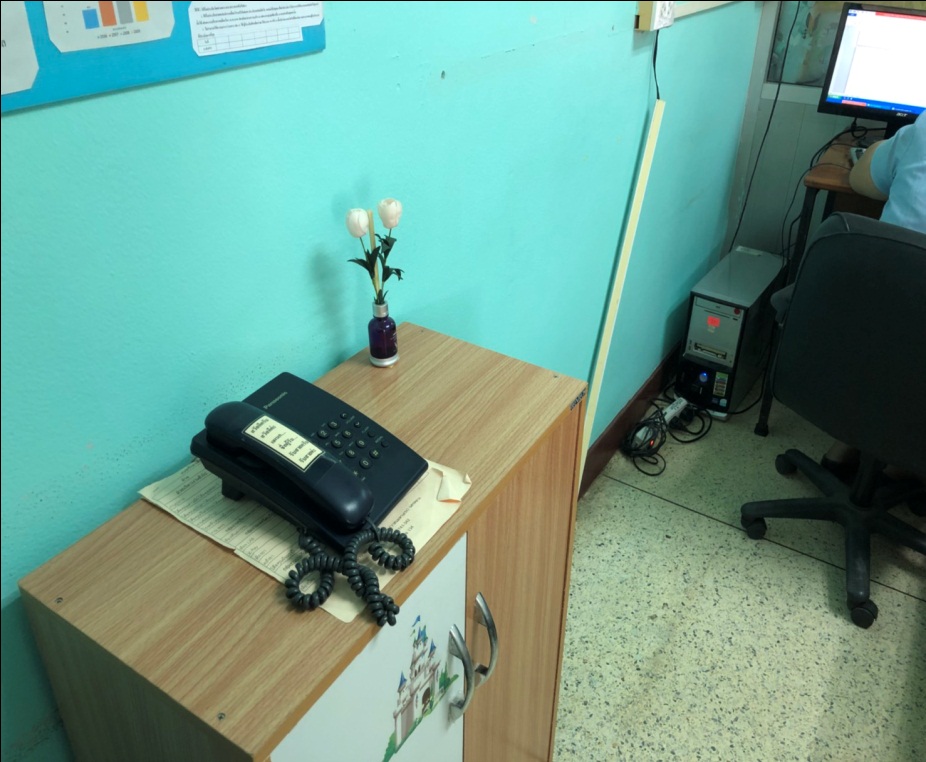 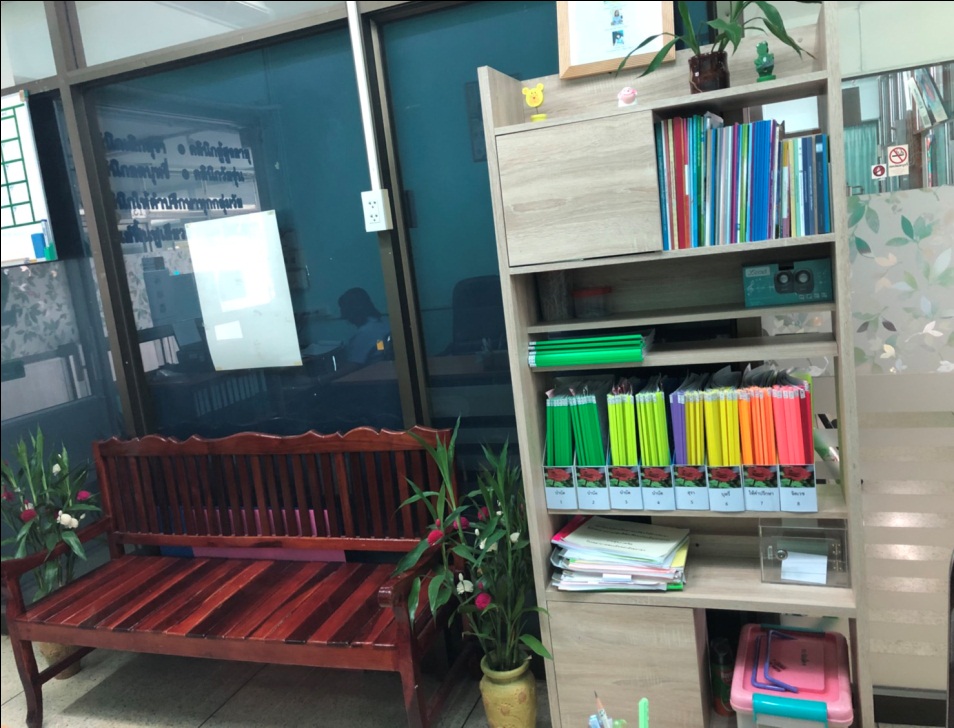 กรณีศึกษา
พระภิกษุ อายุ ๕๓ ปี    
ที่อยู่ตามOPD CARD วัดโคกพรหม ม.๓ ต.หลุมข้าว อ.โคกสำโรง จ.ลพบุรี
สิทธิการรักษา ณ. ๒๑ กุมภาพันธ์ ๒๕๖๑ สิทธิประกันสุขภาพถ้วนหน้า  รพสต.ทางกลาง  โรงพยาบาลมหาราช
DX : HT  DLP NSTEMI  

ประวัติการรักษา
	ปี ๒๕๕๔    
วันที่ ๑๑ มกราคม ๒๕๕๔ ๒๒.๐๐ด้วยอาการเจ็บหน้าอก  ก่อนมารักษาที่สมเด็จฯ ไปรักษาที่รพ.มหาราช รพศ. รพ.สมเด็จฯ รพ.มหาราชแจ้งว่ารักษาที่อ่างทอง สระบุรี ลพบุรี อยุธยา  ตรวจแล้วปกติให้กลับบ้าน
	ปี ๒๕๖๐ 
วันที่ ๒๖ กรกฎาคม ๒๕๖๐ เวลา ๑๑.๓๐ น. ด้วยอาการเจ็บหน้าอก มีประวัติการรักษารับยารพศ. โรคความดันกับหัวใจ ตรวจที่สมเด็จฯผลหัวใจปกติ ให้กลับบ้าน
วันที่ ๓๑ ตุลาคม ๒๕๖๐ เวลา ๑๘.๔๓ น. ด้วยอาการแน่นหน้าอก แพทย์ให้นอนโรงพยาบาลสังเกตอาการ  ไม่สมัครใจรักษา ๑ พฤศจิกายน ๒๕๖๐
ปี ๒๕๖๑ 
           	๕ กุมภาพันธ์ ๒๕๖๑ เวลา ๑๐.๒๐ น. ด้วยอาการเจ็บหน้าอก ผลปกติ แพทย์ให้กลับบ้าน

                 ๒๑ กุมภาพันธ์ ๒๕๖๑ เวลา ๒๐.๐๐น. ด้วยอาการเจ็บหน้าอก แพทย์ให้นอนโรงพยาบาลสังเกตอาการ วินิจฉัยCHF ไม่สมัครใจรักษาวันที่ ๒๒ กุภาพันธ์ ๒๕๖๑ 

                 ๑๑ มีนาคม ๒๕๖๑ เวลา ๒๒.๐๐ น.  ด้วยอาการเจ็บหน้าอก ผลปกติแพทย์ให้กลับบ้าน แต่ขอนอนพักชั่วคราวจะกลับเช้า ผู้ป่วยไม่พอใจร้องเรียน สปสช.

                 ๑๗ มีนาคม ๒๕๖๑ เวลา ๑๖.๒๕ น. ด้วยอาการเจ็บหน้าอก เรียก EMSไปรับ แพทย์ให้กลับบ้านผู้ป่วยบอกจะไปรักษาต่อที่    รพศ.อยุธยา มีคนแนะนำให้ทำบอลลูน
จากการสืบสวนข้อเท็จจริง มติที่ประชุมคณะกรรมการข้อร้องเรียน

พยาบาลให้บริการ และทำตามขั้นตอนอย่างถูกต้อง

เจ้าหน้าที่ไม่ตอบสนองความต้องการของผู้ป่วย

มีปัญหาด้านการสื่อสารระหว่างผู้ให้บริการ และผู้รับบริการ

ผู้ช่วยเหลือคนไข้ ไม่ควรพูดจายั่วยุ หรือท้าทายกับผู้รับบริการ 

พนักงานเปลไม่ควรร้องเพลงส่งเสียงดังทำให้ผู้รับบริการเข้าใจผิด

ขณะดำเนินการแก้ไขข้อร้องเรียน ผู้ร้องกลับมารับบริการโดยไม่มีปัญหา และเจ้าหน้าที่ให้บริการ สร้างความเข้าใจในการรักษาแล้ว

ให้มีการทบทวนแนวทางการร้องเรียน สื่อสารให้กรรมการทุกคนทราบ
ถอดบทเรียน
แนวทางการบริหารจัดการข้อร้องเรียนผ่านทางสสจ.
ข้อร้องเรียนผ่านทาง สสจ.
ผู้อำนวยการโรงพยาบาล
คณะกรรมการจัดการข้อร้องเรียน
หาข้อเท็จจริงจากเอกสาร
หาแนวทางแก้ไข
นักสันติวิธี
เจรจากับผู้ร้องเรียน
หัวหน้ากลุ่มงาน / หัวหน้างาน
ผู้อยู่ในเหตุการณ์รายงานข้อเท็จจริงทุกคน
ผู้อำนวยการโรงพยาบาล
แก้ปัญหาจากแนวทางแก้ไข
รายงานผู้บังคับบัญชา
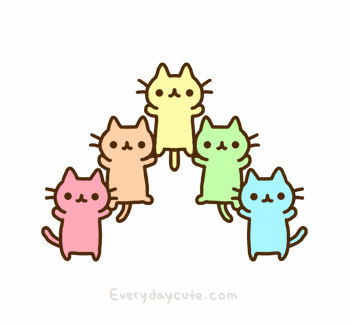